8 класс английский язык
Преподаватель: Мамбетсеитова Медина Мукамбетовна
Урок  по английскому языку в 8 классах (а,б,в,г,д)                               (Дистанционное обучение)«Погода» Weather and climate. I like this weather.
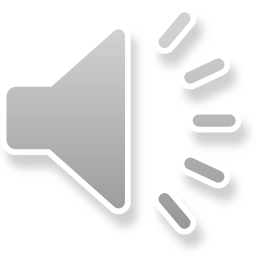 11.04.2020
The Weather and climate
Урок английского языка по теме «Погода» в 8 классе
Тема: The Weather and climate
Цель: развитие лексических и грамматических навыков
Задачи: а) активизация ранее изученной лексики по теме «Погода»;
б) повторение грамматической структуры It is ……,isn’t it?
в) приобщение к культуре изучаемого языка
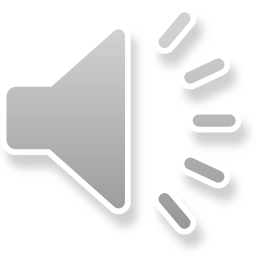 11.04.2020
-Good afternoon , boys and girls!  Let’s begin our first  lesson. How are you?  The theme of our lesson is “Weather ”.
Фонетическая зарядка
Listen and try to understand.
 
When the weather is wet
We must not fret*, -
When the weather is cold
We must not scold**.
When the weather is warm
We must not storm***, -
But be thankful together
Whatever the weather
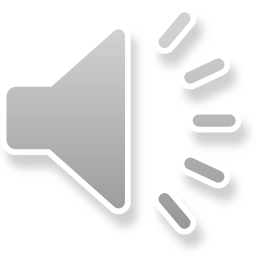 11.04.2020
*fret – беспокоиться, волноваться**scold – ворчать***storm – кричать
Актуализация лексики по теме «Погода»
Terrible [‘teribəl] – ужасный, страшный
Awful [Ͻ:fəl] - ужасный, шокирующий
Miserable [mizərəbəl] – жалкий, несчастный
Wet [wet] – сырой
Cloudy [klaudi] – облачный, облачно
Windy [windi] – ветреный, ветрено
Cold [ kəuld] – холодный, холодно
Warm [wϽ:m] – теплый, тепло
Hot [hϽt] – жаркий, жарко
Dry [drai] – сухой
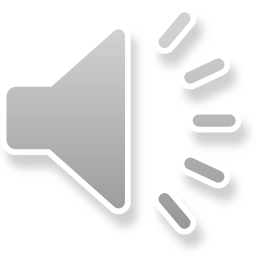 11.04.2020
Речевая разминка
-Well, now you must answer my questions:
What kind of weather is typical in the northern parts of Kygyzstan?
What kind of weather is typical in the southern parts of Kyrgyzstan??
What kind of weather is typical in the central part of kyrgyzstan?
What kind of weather is typical in the place where you live?
What is the weather today?
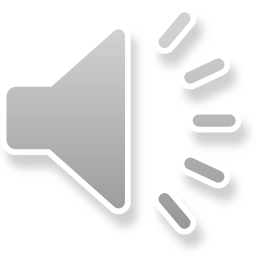 11.04.2020
Работа с текстом.
Read the text and say why Britain’s climate has got such a bad reputations.
 
It's not usually as cold in Britain as it is in Russia or Canada. In some parts of Britain winter goes by without any snow falling at all.It doesn't usually get very cold in the winter or very hot in the summer.It's not true that Britain is a wet and foggy country. It may not rain very much but you can never be sure of a dry day. Sometimes it rains so heavily that the British say "It's raining cats and dogs."That's why British people say "Other countries have a climate, in England we have weather." The weather in England changes very quickly. Sometimes the British have weather from each season all in one day.People often say that the British talk about die weather all the time. This is an exaggeration, hut it's certainly true that the weather is a good way to start a conversation with a stranger. Because of the changeable weather there is always something to talk about in Britain even with a person you don't know.
 
-Choose the adjectives from the text, which describe the weather.
-Try to translate  the text.
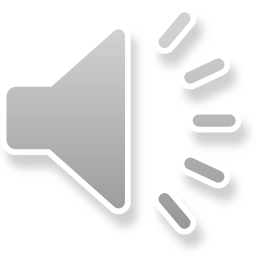 11.04.2020
Домашнее задание
-Write your homework. Ex.3 read and translate the text. P.43 (новые слова)
  ex.4 p/43
новые слова  написать в словарь и выучить.
. Terrible [‘teribəl] – ужасный, страшный
Awful [Ͻ:fəl] - ужасный, шокирующий
Miserable [mizərəbəl] – жалкий, несчастный
Wet [wet] – сырой
Cloudy [klaudi] – облачный, облачно
Windy [windi] – ветреный, ветрено
Cold [ kəuld] – холодный, холодно
Warm [wϽ:m] – теплый, тепло
Hot [hϽt] – жаркий, жарко
Dry [drai] – сухой
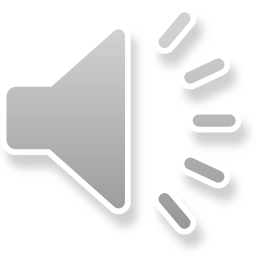 11.04.2020